Statistical Analysis for Data ScienceC7081
Ed Harris
•
•
•
•
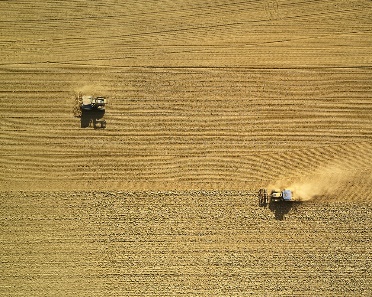 •
•
•	••••
•• • •• • •• •
•
•
• • •
••
•
•	••
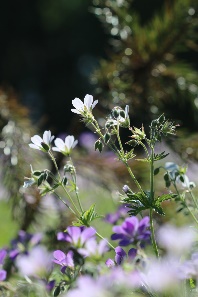 •
•
•
••
•
•
•
•
•
•
• •
•
05: Cross validation and bootstrapping
“Experts often possess more data than judgment.”
-Colin Powell
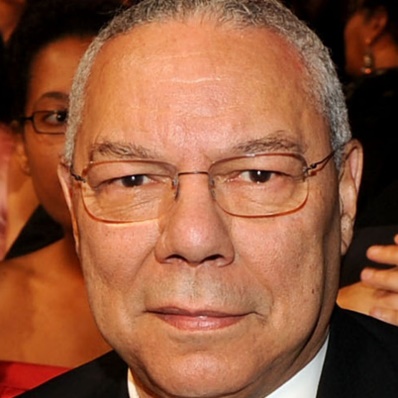 Cross-validation and the Bootstrap
Here we will discuss two resampling methods:  cross-validation and the bootstrap.

These methods re-fit a model of interest to samples formed  from the training set, in order to obtain additional  information about the fitted model.

For example, they provide estimates of test-set prediction  error, and the standard deviation and bias of our parameter estimates
3 / 44
Training Error versus Test error
Recall the distinction between the test error and the training error:

The test error is the average error that results from using a  statistical learning method to predict the response on a new  observation, one that was not used in training the method.

In contrast, the training error can be easily calculated by  applying the statistical learning method to the observations used in its training.

But the training error rate often is quite different from the test error rate, and in particular the former can  dramatically underestimate the latter.
4 / 44
Training- versus Test-Set Performance
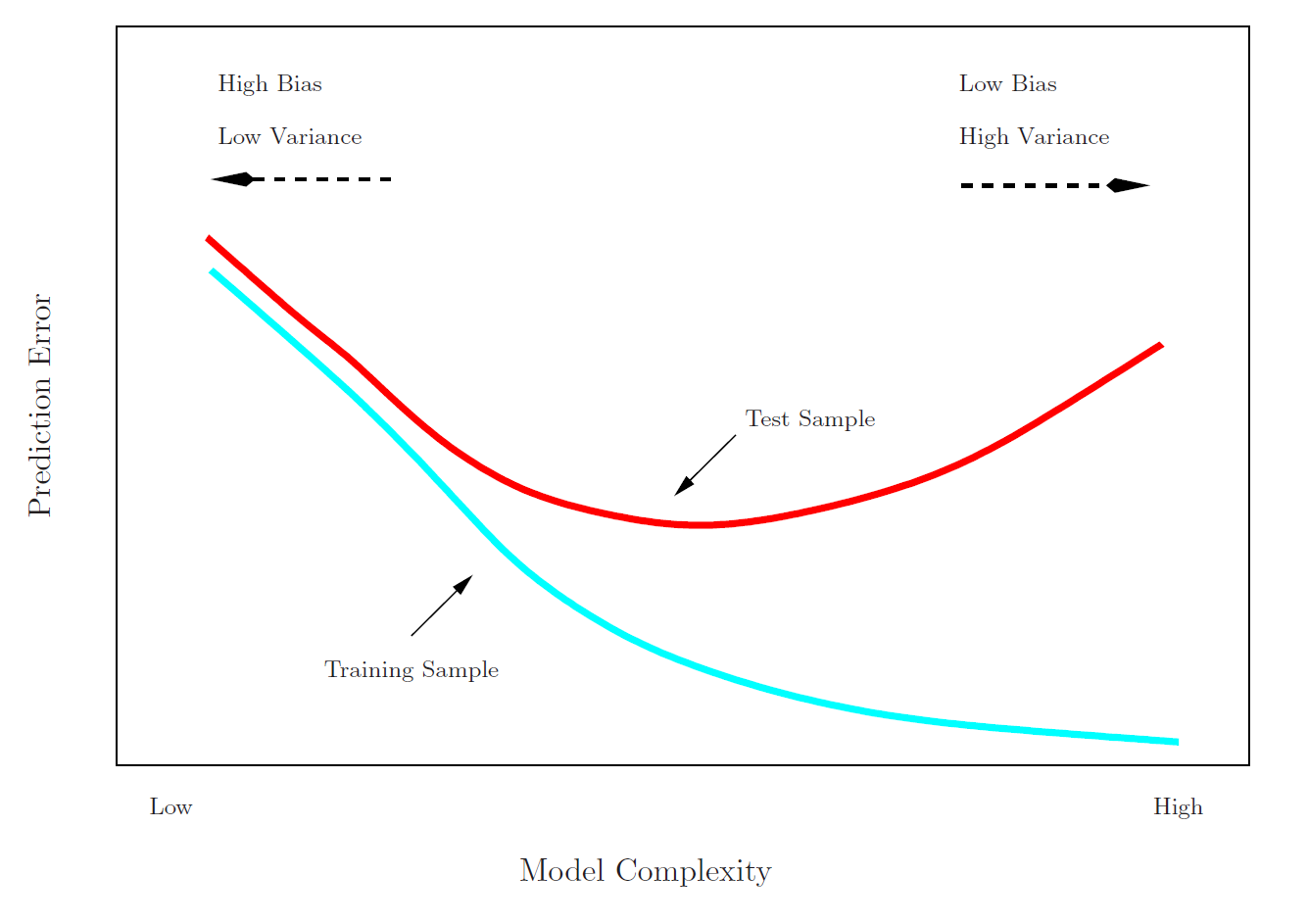 5 / 44
More on prediction-error estimates
Best solution: a large designated test set 
	(often not available)

Some methods make a mathematical adjustment to the  training error rate in order to estimate the test error rate.  These include the Cp statistic, AIC and BIC. 
	(we will discuss these later)

Here we consider a class of methods that estimate the test error by holding back a subset of the training observations from the fitting process, and then applying the statistical learning method to those held back observations
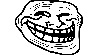 6 / 44
Validation-set approach
Here we randomly divide the available set of samples into  two parts: a training set and a validation or hold-out  set.

The model is fit on the training set, and the fitted model is  used to predict the responses for the observations in the  validation set.

The resulting validation-set error provides an estimate of  the test error. This is typically assessed using MSE in the  case of a quantitative response and misclassification rate in  the case of a qualitative (discrete) response.
7 / 44
The Validation process
All observations
1 2 3 … lots more                                                                                      up to …n
Training subset
Validation subset
e.g. 7, 22, 13, others
e.g. 1, 52, 91, others
A random splitting into two halves: left part is training set,  right part is validation set
8 / 44
Example: automobile data
Want to compare linear vs higher-order polynomial terms  in a linear regression
We randomly split the 392 observations into two sets, a  training set containing 196 of the data points, and a  validation set containing the remaining 196 observations.
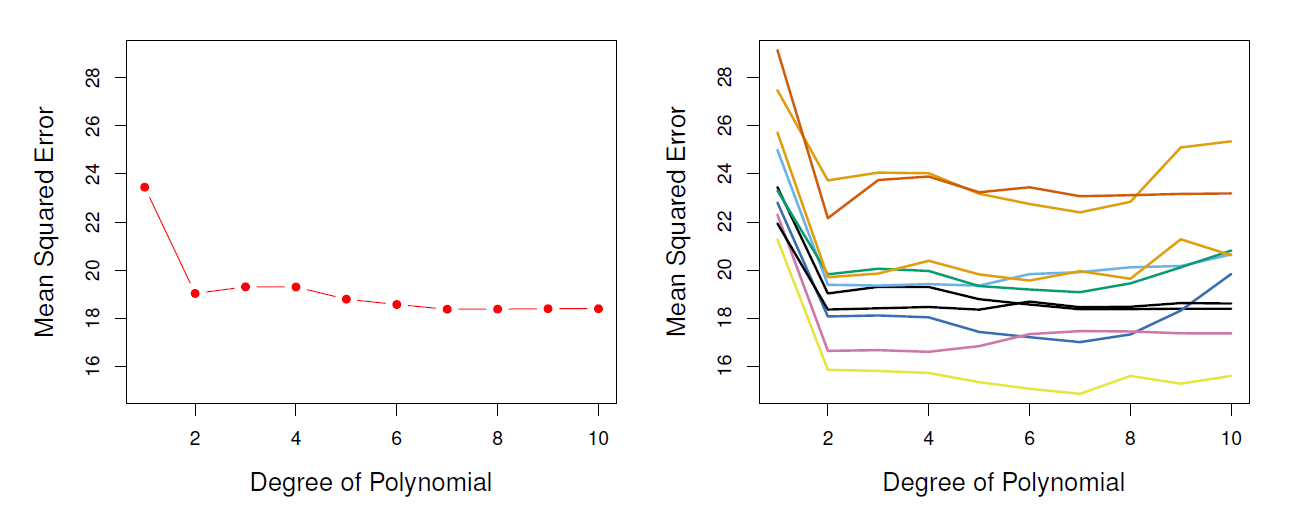 Left panel shows single split; right panel shows multiple splits
9 / 44
Drawbacks of validation set approach
the validation estimate of the test error can be highly  variable, depending on precisely which observations are  included in the training set and which observations are  included in the validation set.

In the validation approach, only a subset of the  observations — those that are included in the training set  rather than in the validation set — are used to fit the model.

This suggests that the validation set error may tend to overestimate the test error for the model fit on the entire data set. Why..?
10 / 44
K-fold Cross-validation
Widely used approach for estimating test error.

Estimates can be used to select best model, and to give an  idea of the test error of the final chosen model.

Idea is to randomly divide the data into K equal-sized  parts. We leave out part k, fit the model to the other
K − 1 parts (combined), and then obtain predictions for  the left-out kth part.

This is done in turn for each part k = 1, 2, . . . K, and then  the results are combined.
11 / 44
K-fold Cross-validation in detail
Divide data into K roughly equal-sized parts (K = 5 here)

1	2	3	4	5
12 / 44
The details
Let the K parts be C1, C2, . . . CK , where Ck denotes the  indices of the observations in part k. There are nk  observations in part k: if N is a multiple of K, then
nk = n/K.

Compute
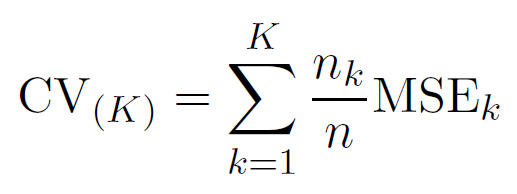 where MSE  =
and yˆ is the fit for
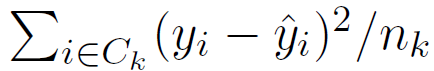 k
observation i, obtained from the data with part k removed.

Setting K = n yields n-fold or leave-one out
cross-validation (LOOCV).
13 / 44
A nice special case!
With least-squares linear or polynomial regression, an  amazing shortcut makes the cost of LOOCV the same as  that of a single model fit! The following formula holds:
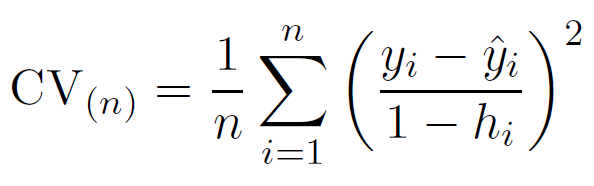 where yˆi is the ith fitted value from the original least  squares fit, and hi is the leverage (diagonal of the “hat” matrix; see Ch05 ISL for details.) This is like the ordinary  MSE, except the ith residual is divided by 1 − hi.
LOOCV sometimes useful, but typically doesn’t shake up  the data enough. The estimates from each fold are highly  correlated and hence their average can have high variance.
a better choice is K = 5 or 10.
14 / 44
Auto data revisited
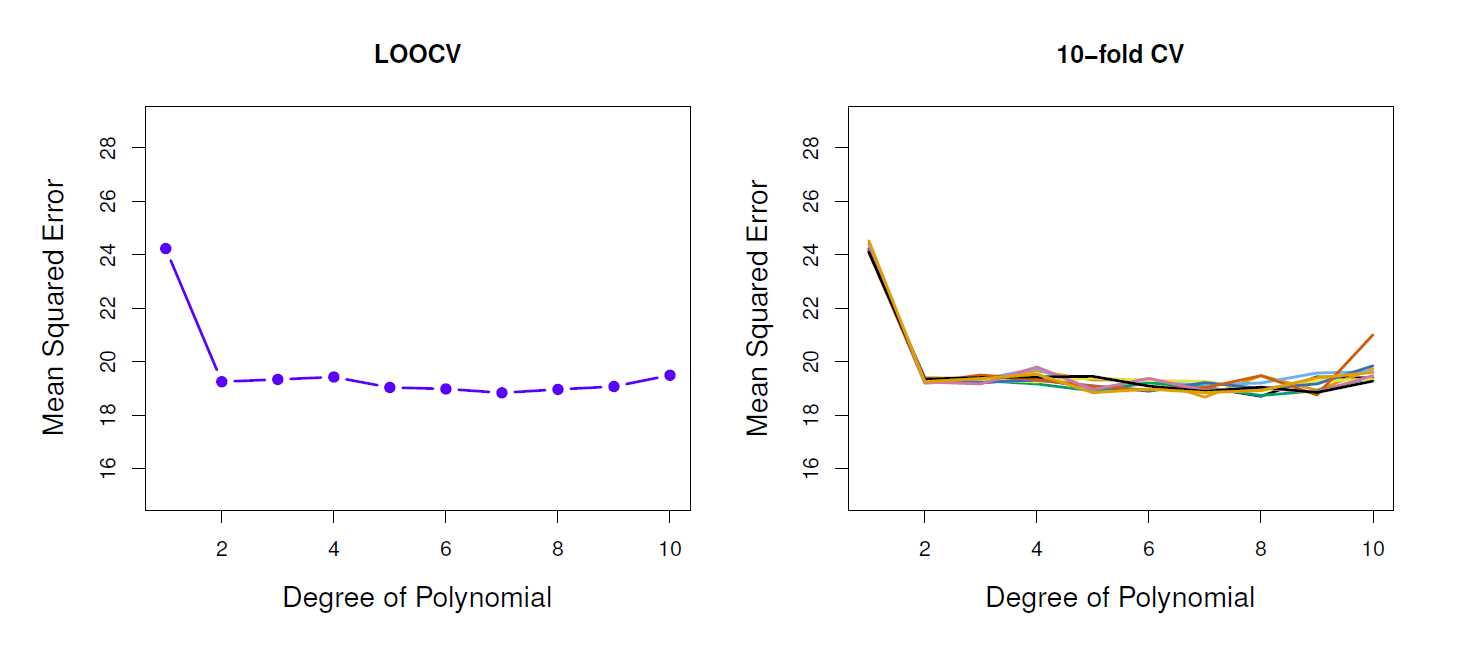 15 / 44
True and estimated test MSE for the simulated data
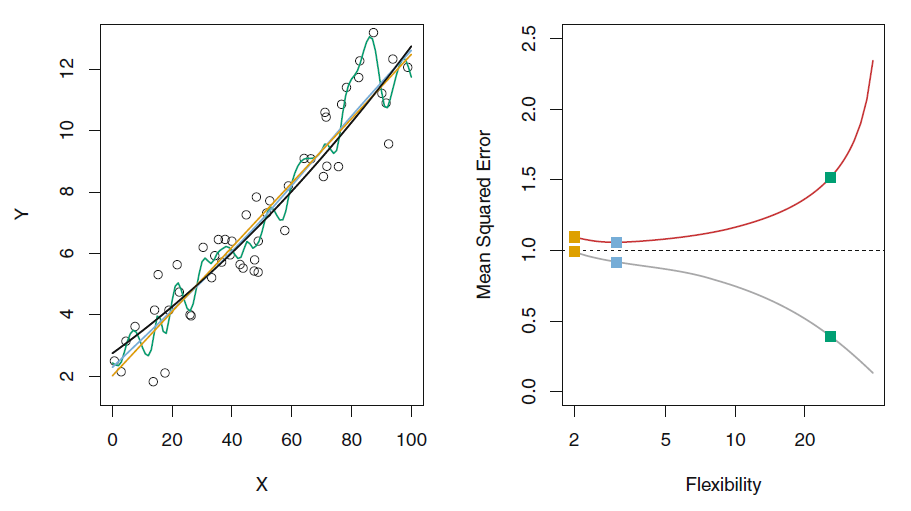 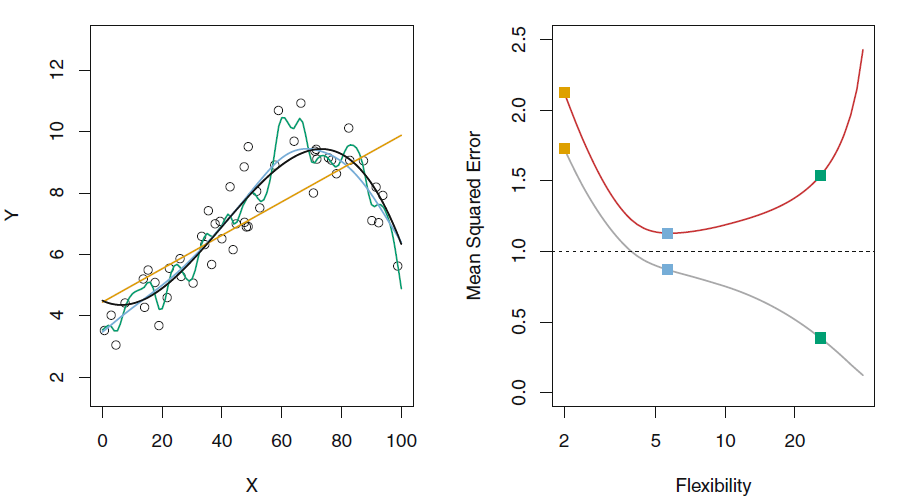 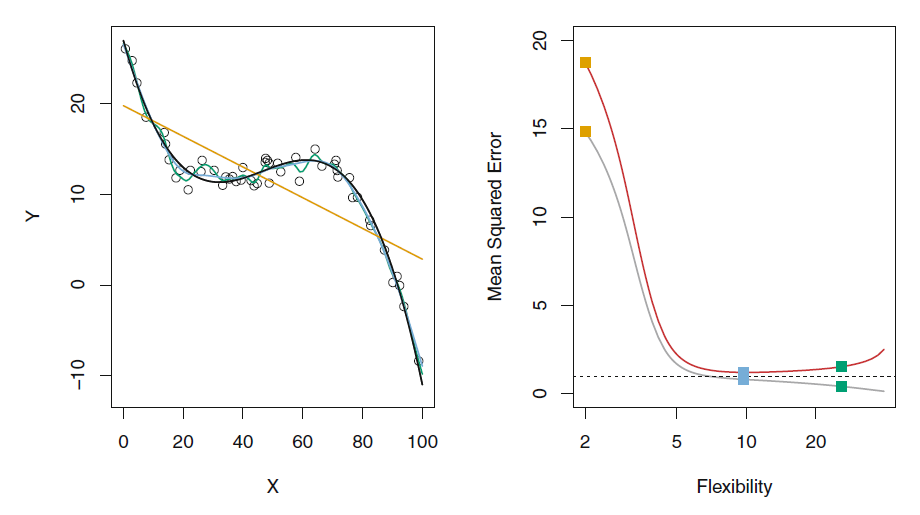 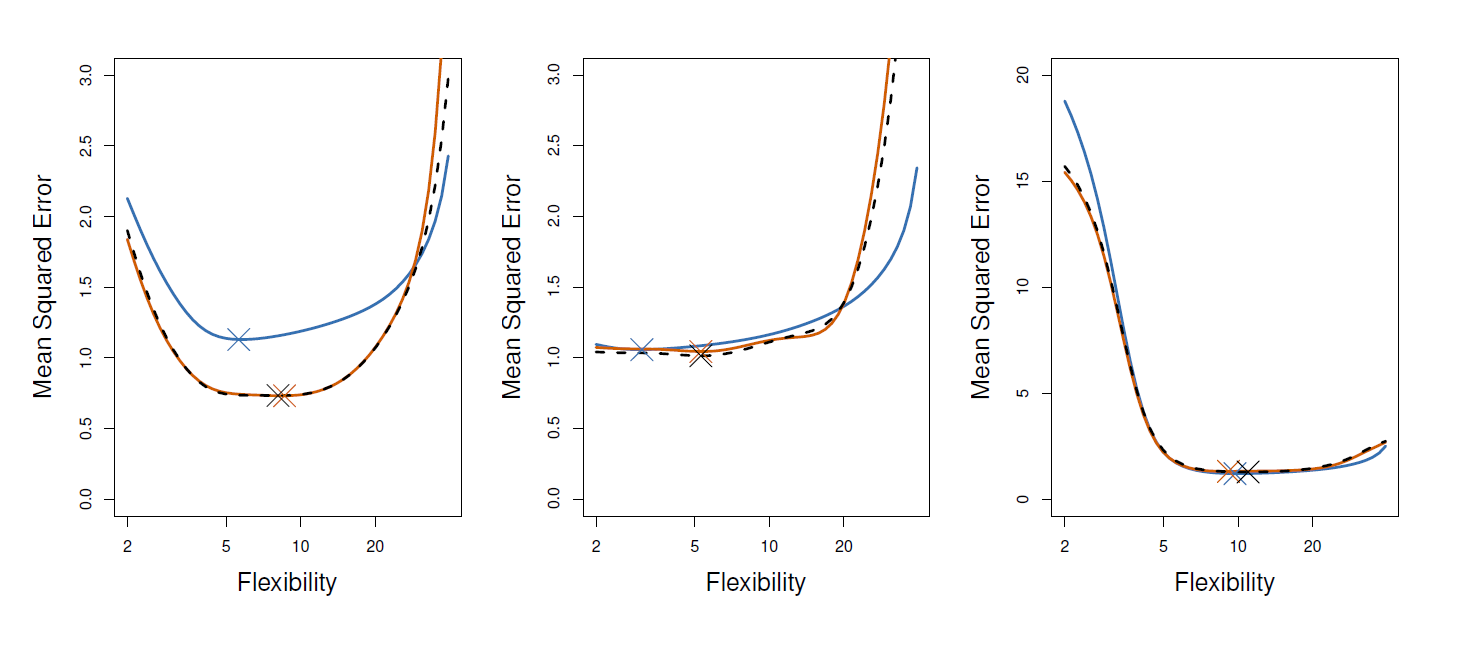 True and estimated test MSE for the simulated data sets. The true test MSE is shown in blue, the LOOCV estimate is shown as a black dashed line, and the 10-fold CV estimate is shown in orange. The crosses indicate the minimum of each of the MSE curves.
16 / 44
Other issues with Cross-validation
Since each training set is only (K − 1)/K as big as the  original training set, the estimates of prediction error will  typically be biased upward. Why?

This bias is minimized when K = n (LOOCV), but this  estimate has high variance, as noted earlier.

K = 5 or 10 provides a good compromise for this  bias-variance tradeoff.
17 / 44
Cross-Validation for Classification Problems
We divide the data into K roughly equal-sized parts
C1, C2, . . . CK . Ck denotes the indices of the observations  in part k. There are nk observations in part k: if n is a  multiple of K, then nk = n/K.

Compute
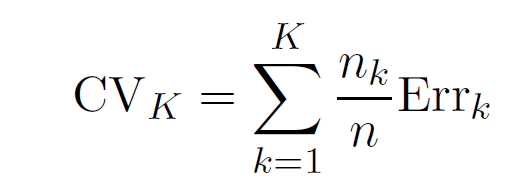 where
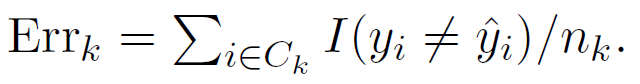 18 / 44
Cross-Validation for Classification Problems
The estimated standard deviation of CVK is
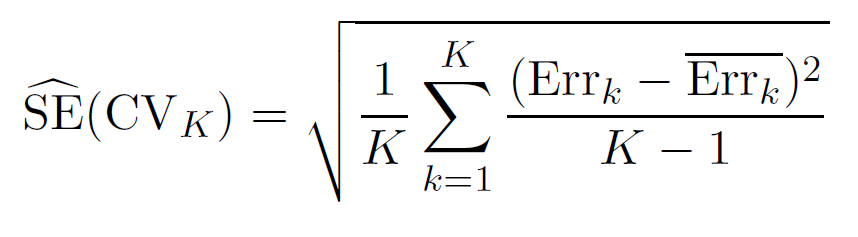 This is a useful estimate, but strictly speaking, not quite  valid. Why not?
19 / 44
Cross-validation: right and wrong
Consider a simple classifier applied to some two-class data:
Starting with 5000 predictors and 50 samples, find the 100  predictors having the largest correlation with the class  labels.
We then apply a classifier such as logistic regression, using  only these 100 predictors.
How do we estimate the test set performance of this  classifier?
Can we apply cross-validation in step 2, forgetting about  step 1?
20 / 44
NO!
This would ignore the fact that in Step 1, the procedure  has already seen the labels of the training data and made  use of them. This is a form of training and must be  included in the validation process.

It is easy to simulate realistic data with the class labels  independent of the outcome, so that true test error = 50%,  but the CV error estimate that ignores Step 1 is zero!
Try to do this yourself

We have seen this error made in many high profile  genomics papers.
21 / 44
The Wrong and Right Way
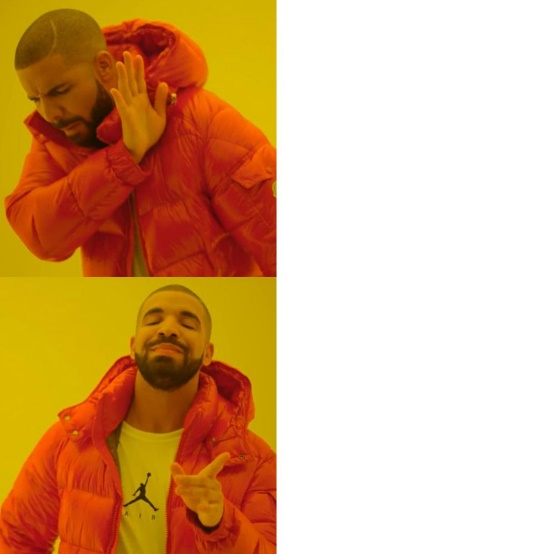 Wrong: Apply cross-validation in step 2.




Right: Apply cross-validation to steps 1 and 2.
22 / 44
Wrong Way
Selected set of predictors
Predictors
Outcome
Samples
CV folds
23 / 44
Right Way
Selected set  of predictors
Predictors
Outcome
CV folds
Samples
24 / 44
The Bootstrap
The bootstrap is a flexible and powerful statistical tool that  can be used to quantify the uncertainty associated with a  given estimator or statistical learning method.

For example, it can provide an estimate of the standard  error of a coefficient, or a confidence interval for that  coefficient.
25 / 44
Where does the name came from?
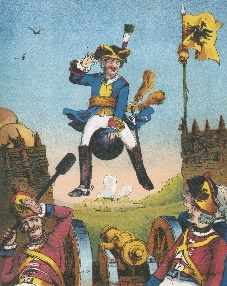 26 / 44
Where does the name came from?
The use of the term bootstrap derives from the phrase to  pull oneself up by one’s bootstraps, widely thought to be  based on one of the eighteenth century “The    Surprising  Adventures of Baron Munchausen” by Rudolph Erich  Raspe:
The Baron had fallen to the bottom of a deep lake. Just  when it looked like all was lost, he thought to pick himself  up by his own bootstraps.
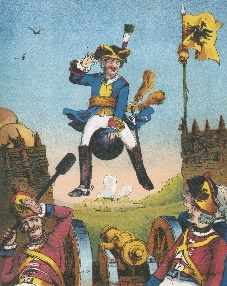 27 / 44
A simple example
Suppose that we wish to invest a fixed sum of money in  two financial assets that yield returns of X and Y ,  respectively, where X and Y are random quantities.


We will invest a fraction α of our money in X, and will  invest the remaining 1 − α in Y .
28 / 44
A simple example
We wish to choose α to minimize the total risk, or  variance, of our investment. In other words, we want to  minimize Var(αX + (1 − α)Y ).

One can show that the value that minimizes the risk is  given by
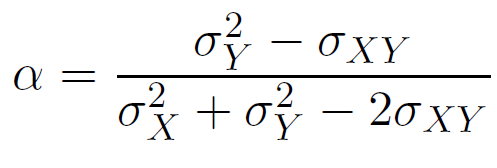 where
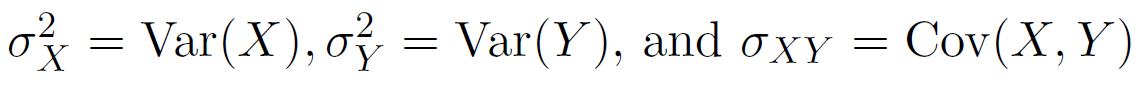 29 / 44
A simple example
We typically do not know the true variance of variables
But, we can estimate the value of α that minimizes the  variance of our investment using
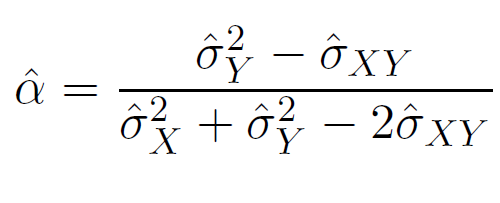 30 / 44
A simple example
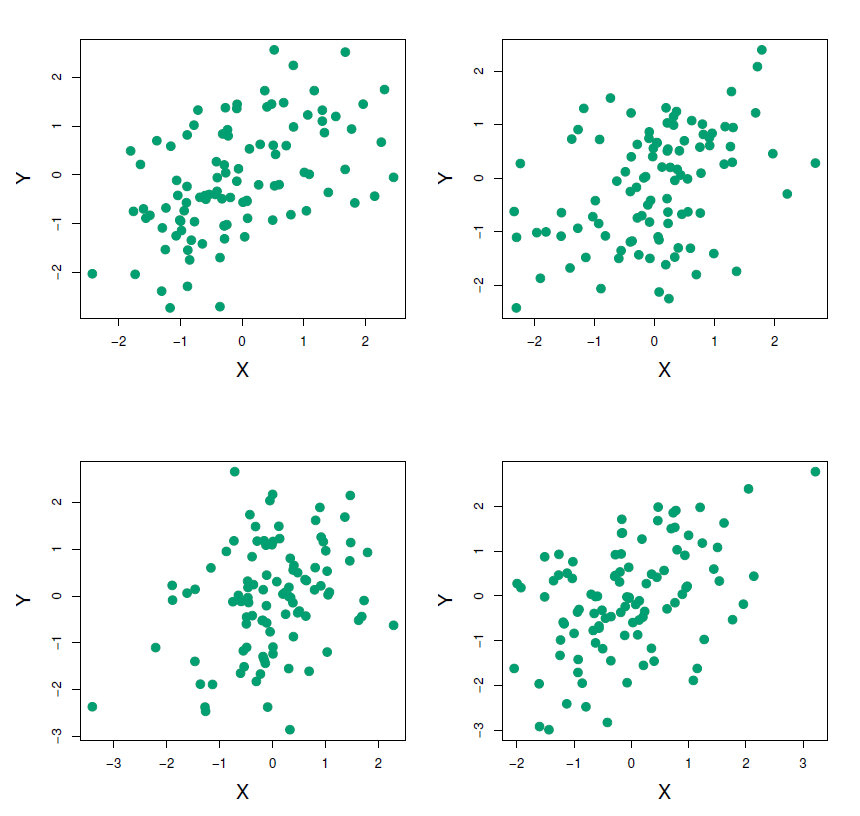 Each panel displays 100 simulated returns for investments X  and Y . From left to right and top to bottom, the resulting  estimates for α are 0.576, 0.532, 0.657, and 0.651.
31 / 44
A simple example
To estimate the standard deviation of αˆ, we repeated the  process of simulating 100 paired observations of X and Y ,  and estimating α 1,000 times.
We thereby obtained 1,000 estimates for α, which we can  call αˆ1, αˆ2, . . . , αˆ1000.
The left-hand panel of the Figure on slide 29 displays a  histogram of the resulting estimates.
For these simulations the parameters were set to
σ2 = 1, σ2 = 1.25, and σXY = 0.5, and so we know that
X	Y
the true value of α is 0.6 (indicated by the red line).
32 / 44
A simple example
The mean over all 1,000 estimates for α is
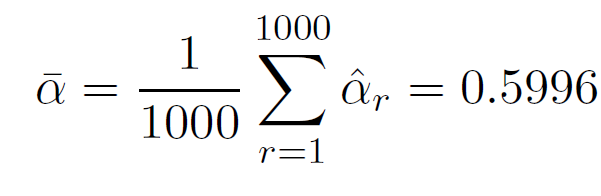 very close to α = 0.6, and the standard deviation of the  estimates is
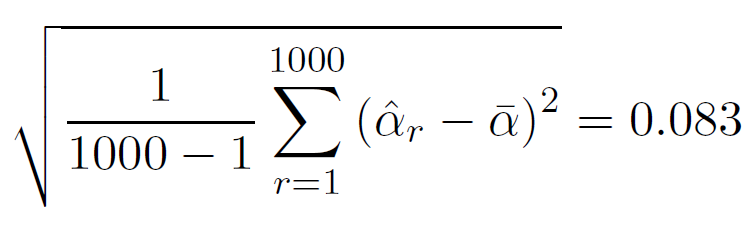 This gives us a very good idea of the accuracy of αˆ:  SE(αˆ) ≈ 0.083.
So roughly speaking, for a random sample from the  population, we would expect αˆ to differ from α by  approximately 0.08, on average.
33 / 44
Results
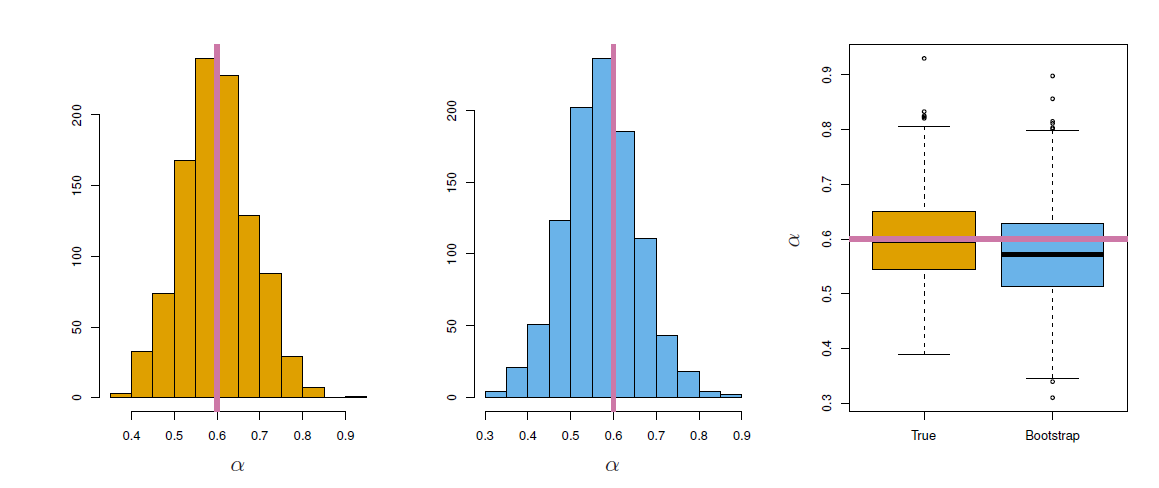 Left: A histogram of the estimates of α obtained by generating  1,000 simulated data sets from the true population. Center: A histogram of the estimates of α obtained from 1,000 bootstrap  samples from a single data set. Right: The estimates of α  displayed in the left and center panels are shown as boxplots. In  each panel, the pink line indicates the true value of α.
34 / 44
Now back to the real world
The procedure outlined above cannot be applied, because  for real data we cannot generate new samples from the  original population.


However, the bootstrap approach allows us to use a  computer to mimic the process of obtaining new data sets,  so that we can estimate the variability of our estimate  without generating additional samples.
35 / 44
Now back to the real world
Rather than repeatedly obtaining independent data sets  from the population, we instead obtain distinct data sets  by repeatedly sampling observations from the original data  set with replacement.

Each of these “bootstrap datasets” is created by sampling  with replacement and is the same size as our original  dataset. As a result some observations may appear more  than once in a given bootstrap data set and some not at all.
36 / 44
Example with just 3 observations
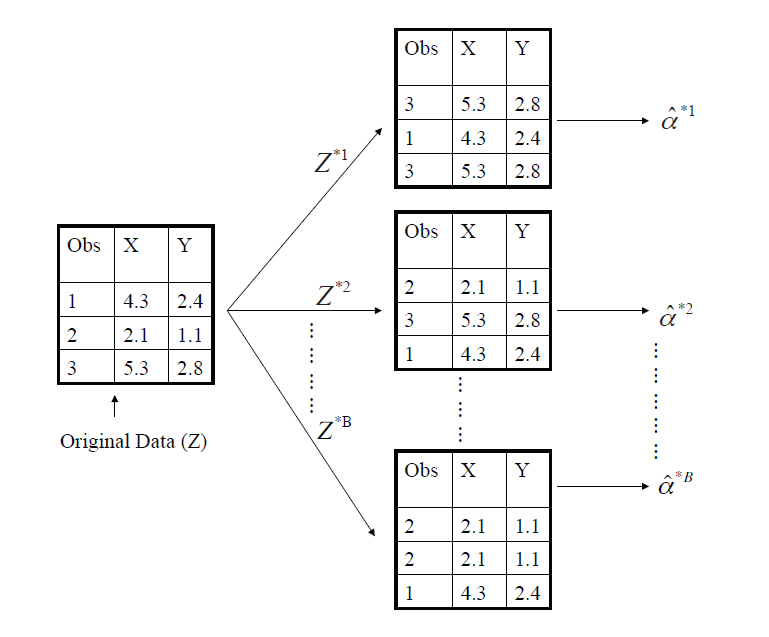 The bootstrap approach on a small sample containing n =3 observations. Each bootstrap data set contains n observations, sampled with replacement from the original data set. Each bootstrap data set is used to obtain an estimate of α
37 / 44
Denoting the first bootstrap data set by Z∗1, we use Z∗1 to  produce a new bootstrap estimate for α, which we call αˆ∗1


This procedure is repeated B times for some large value of  B (say 100 or 1000), in order to produce B different  bootstrap data sets, Z∗1, Z∗2, . . . , Z∗B , and B  corresponding α estimates, αˆ∗1, αˆ∗2, . . . , αˆ∗B .
38 / 44
We estimate the standard error of these bootstrap  estimates using the formula
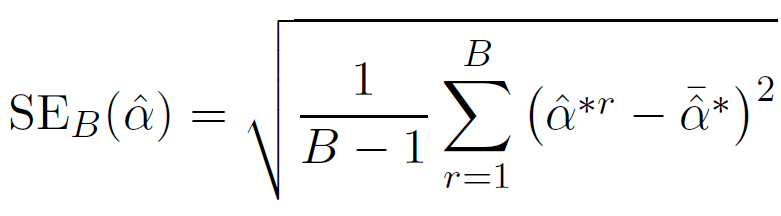 This serves as an estimate of the standard error of αˆ  estimated from the original data set. See center and right  panels of Figure on slide 29. Bootstrap results are in blue.  For this example SEB (αˆ) = 0.087.
39 / 44
A general picture for the bootstrap
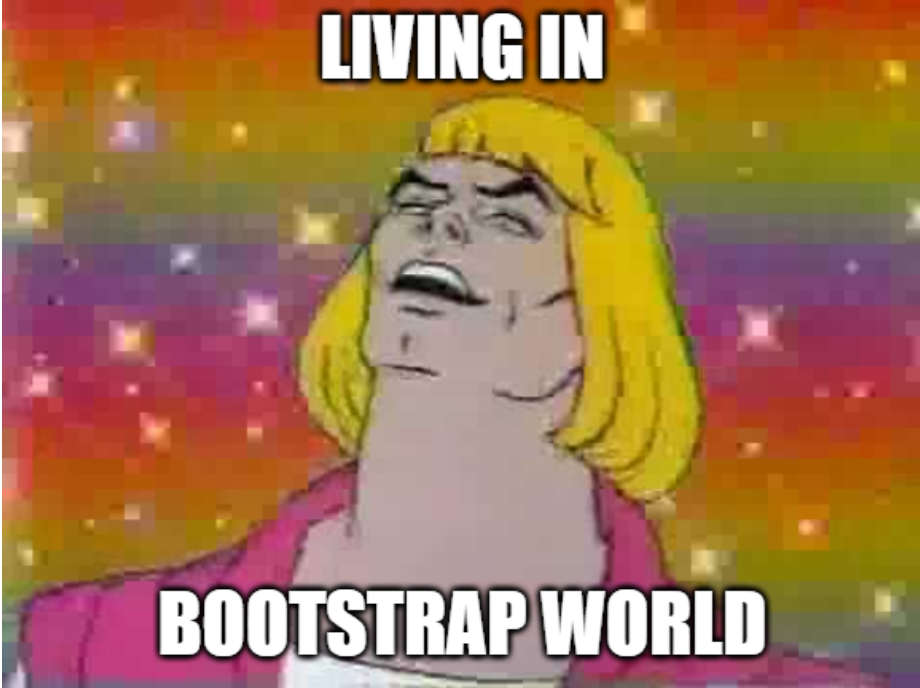 Real World
Bootstrap World
Random  Sampling
Bootstrap
Random  Sampling
Data
dataset
Estimated  P                 Z∗ = (z1∗, z2∗, . . . zn∗ )
Z = (z1, z2, . . . zn)
Population P
Population
Bootstrap f (Z∗)
Estimate f (Z)
Estimate
40 / 44
The bootstrap in general
In more complex data situations, figuring out the  appropriate way to generate bootstrap samples can require  some thought.

For example, if the data is a time series, we cannot simply  sample the observations with replacement (why not?).

We can instead create blocks of consecutive observations,  and sample those with replacements. Then we paste  together sampled blocks to obtain a bootstrap dataset.
41 / 44
Other uses of the bootstrap
Primarily used to obtain standard errors of an estimate.

Also provides approximate confidence intervals for a  population parameter. For example, looking at the  histogram in the middle panel of the Figure on slide 29, the  5% and 95% quantiles of the 1000 values is (.43, .72).

This represents an approximate 90% confidence interval for the true α. How do we interpret this confidence interval?

The above interval is called a Bootstrap Percentile  confidence interval. It is the simplest method (among many  approaches) for obtaining a confidence interval from the bootstrap.
42 / 44
Can the bootstrap estimate prediction error?
In cross-validation, each of the K validation folds is  distinct from the other K − 1 folds used for training: there  is no overlap. This is crucial for its success. Why?


To estimate prediction error using the bootstrap, we could  think about using each bootstrap dataset as our training  sample, and the original sample as our validation sample.
43 / 44
Can the bootstrap estimate prediction error?
But each bootstrap sample has significant overlap with the  original data. About two-thirds of the original data points  appear in each bootstrap sample. Can you prove this?

This will cause the bootstrap to seriously underestimate  the true prediction error. Why?

The other way around— with original sample = training  sample, bootstrap dataset = validation sample— is worse!
44 / 44
Removing the overlap
Can partly fix this problem by only using predictions for  those observations that did not (by chance) occur in the  current bootstrap sample.


But the method gets complicated, and in the end,  cross-validation provides a simpler, more attractive  approach for estimating prediction error.
45 / 44
Pre-validation
In microarray and other genomic studies, an important  problem is to compare a predictor of disease outcome  derived from a large number of “biomarkers” to standard  clinical predictors.

Comparing them on the same dataset that was used to  derive the biomarker predictor can lead to results strongly  biased in favor of the biomarker predictor.

Pre-validation can be used to make a fairer comparison  between the two sets of predictors.
46 / 44
Motivating example
An example of this problem arose in van’t  Veer et al. Nature (2002). Their microarray data has 4918 genes measured over 78 cases, taken from a study of breast cancer.

There are 44 cases in the good prognosis group and 34 in the  poor prognosis group. A “microarray” predictor was  constructed as follows:
70 genes were selected, having largest absolute correlation  with the 78 class labels.
Using these 70 genes, a nearest-centroid classifier C(x) was  constructed.
Applying the classifier to the 78 microarrays gave a  dichotomous predictor zi = C(xi) for each case i.
47 / 44
Results
Comparison of the microarray predictor with some clinical  predictors, using logistic regression with outcome prognosis:
Re-use
48 / 44
Idea behind Pre-validation
Designed for comparison of adaptively derived predictors to fixed, pre-defined predictors.


The idea is to form a “pre-validated” version of the  adaptive predictor: specifically, a “fairer” version that hasn’t “seen”  the response y.
49 / 44
Pre-validation process
Omitted data
Pre−validated  
Predictor
Predictors
Response
Observations
Logistic Regression
Fixed
predictors
50 / 44
Pre-validation in detail for this example
Divide the cases up into K = 13 equal-sized parts of 6  cases each.
Set aside one of parts. Using only the data from the other  12 parts, select the features having absolute correlation at  least .3 with the class labels, and form a nearest centroid  classification rule.
Use the rule to predict the class labels for the 13th part
Do steps 2 and 3 for each of the 13 parts, yielding a
“pre-validated” microarray predictor z˜i for each of the 78  cases.
Fit a logistic regression model to the pre-validated  microarray predictor and the 6 clinical predictors.
51 / 44
The Bootstrap versus Permutation tests
The bootstrap samples from the estimated population, and  uses the results to estimate standard errors and confidence  intervals.
Permutation methods sample from an estimated null  distribution for the data, and use this to estimate p-values  and False Discovery Rates for hypothesis tests.
The bootstrap can be used to test a null hypothesis in  simple situations. Eg if θ = 0 is the null hypothesis, we  check whether the confidence interval for θ contains zero.
Can also adapt the bootstrap to sample from a null  distribution (e.g. see Efron and Tibshirani book An  Introduction to the Bootstrap (1993), chapter 16) but
There  is  no real advantage over permutations.
52 / 44